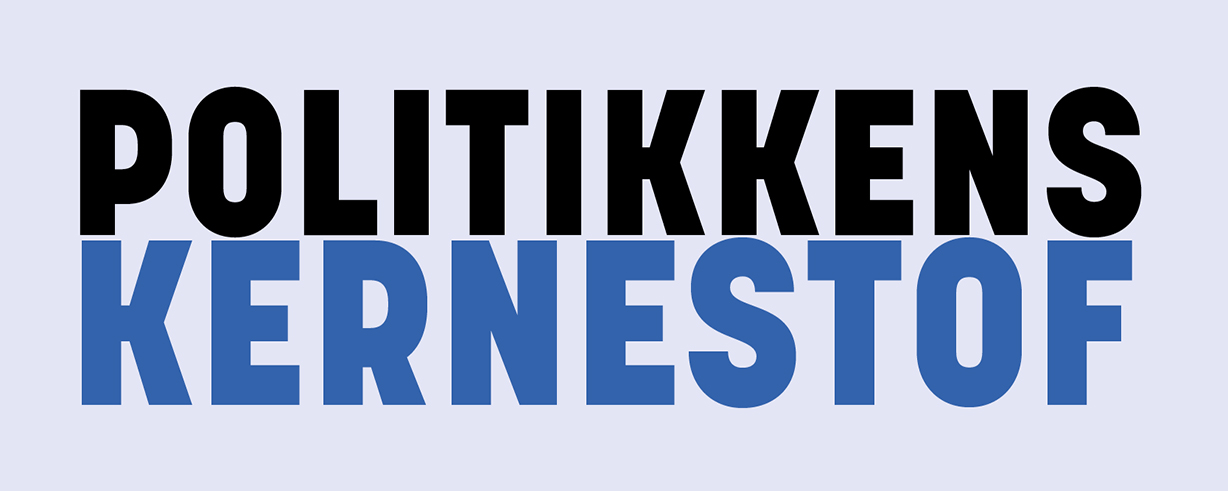 Kapitel 10: Teorier om den politiske magt
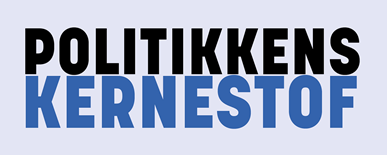 Pluralisme
Pluralistiske syn på magtforholdet:

Den politiske magt er ikke samlet noget bestemt sted, men derimod er spredt over flere politiske beslutningstagere.

Demokratiet trives bedst, jo flere interesser der bliver hørt.

Hænger pluralismen sammen med den politiske liberalisme og Montesquieus lære om magtens tredeling
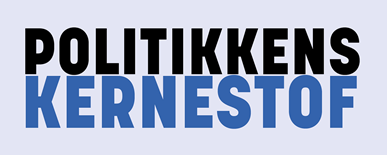 Elitisme
En elite, der styrer landet og dermed udelukker andre grupper/individer fra beslutningsprocessen.
Fokuserer på, at der er en elite, der går på tværs af forskellige sektorer, og som er særlig magtfuld. 
Demokratisk elitisme betragter det repræsentative demokrati som et redskab til at opnå legitimitet og opbakning til eliten. 
Borgerne vælger eliten, men ikke, hvilken politik der skal føres. Vælgerne kan vælge, hvilken elite der skal regere, men de kan aldrig ændre det faktum, at magten altid vil være i hænderne på en elite
Et demokrati med konkurrerende eliter.
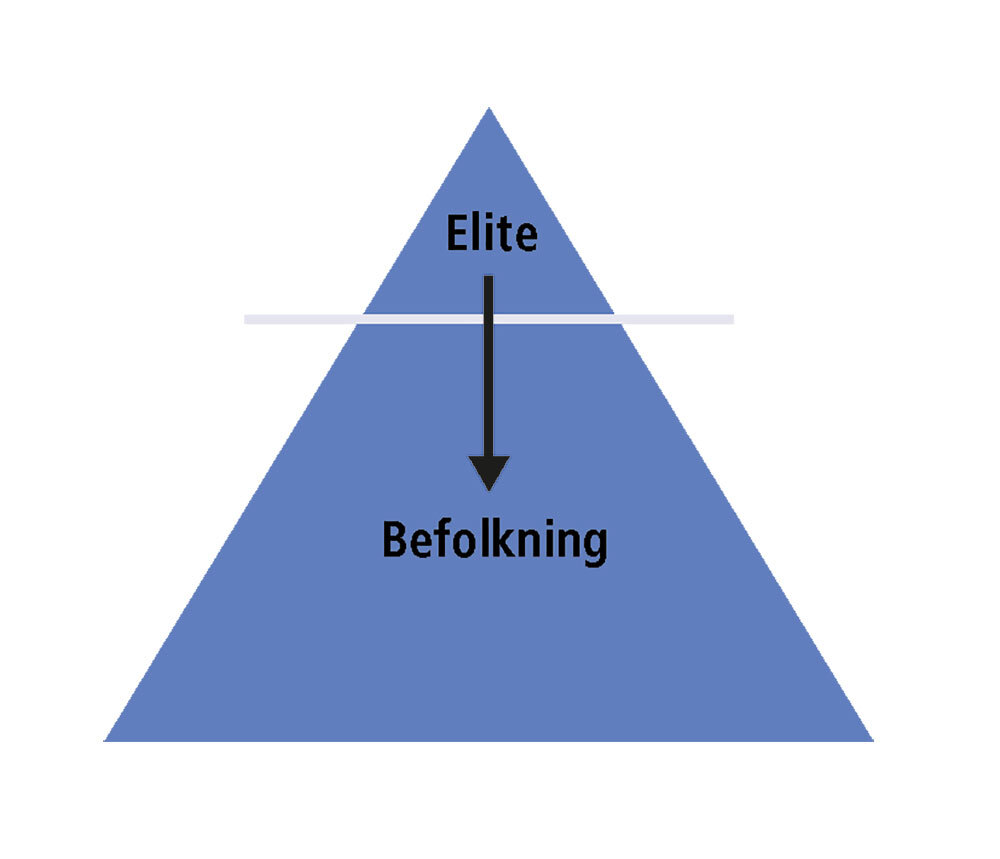 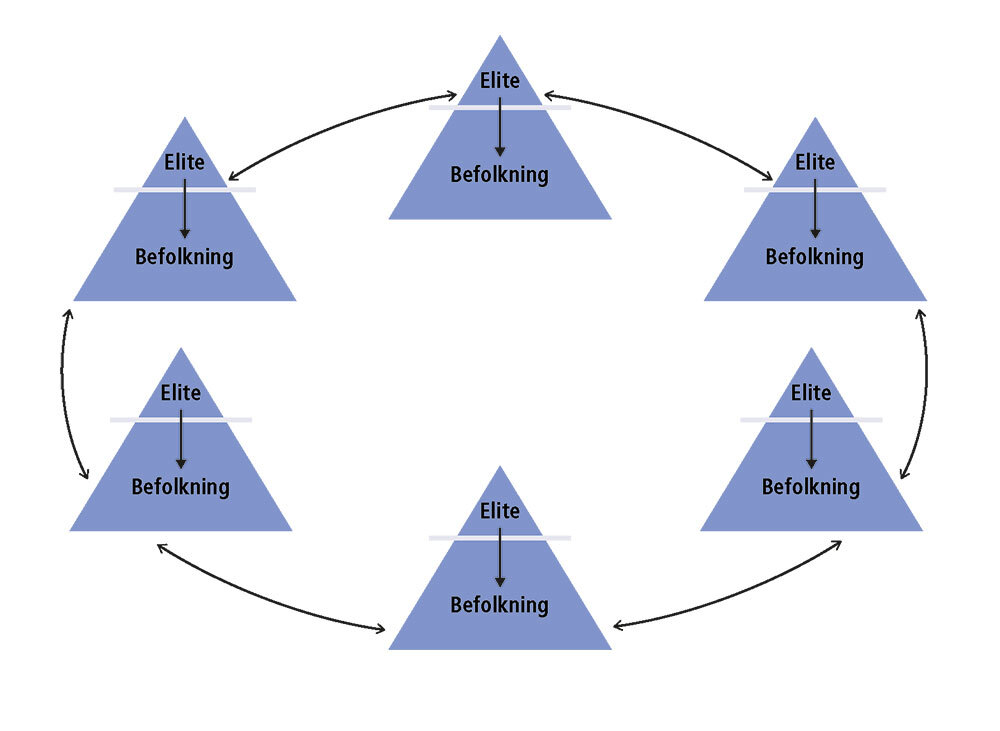 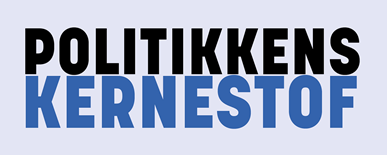 Korporatisme
Flere ”organer” i samfundet arbejder sammen: virksomheder, fagforeninger, stat, kommuner, banker, offentlige institutioner mv.
Frivillig korporatisme, hvor samarbejdet mere har præg af gensidighed mellem statsmagten, erhvervslivets organisationer, fagforeninger og finanssektoren.
Negative elementer:
Favoriserer korporatismen de grupper, der har muligheder og ressourcer til at få adgang til regeringen.
Kan true hele idéen bag den demokratiske proces.
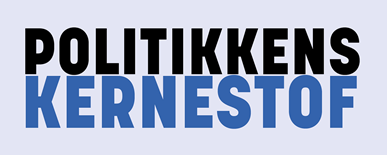 Undersøgelsesopgave:
I grupper: Hvad kan der udledes om tendenser i tilliden til politikere på baggrund i tabellen Du skal inddrage viden om teorier om politisk magt.
Kilde: Surveybanken.aau.dk. Folketingsvalget 2019
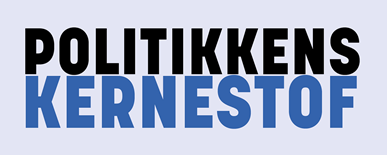 Hypoteseopgave:
I grupper: Opstil, på baggrund af de to tabeller, tre hypoteser der forklare tendenser i tilliden til politikere. Hver hypotese skal understøttes af en faglig begrundelse, og du skal inddrage viden om teorier om politisk magt, og foretage egne beregninger .
Kilde: Surveybanken.aau.dk. Folketingsvalget 2019
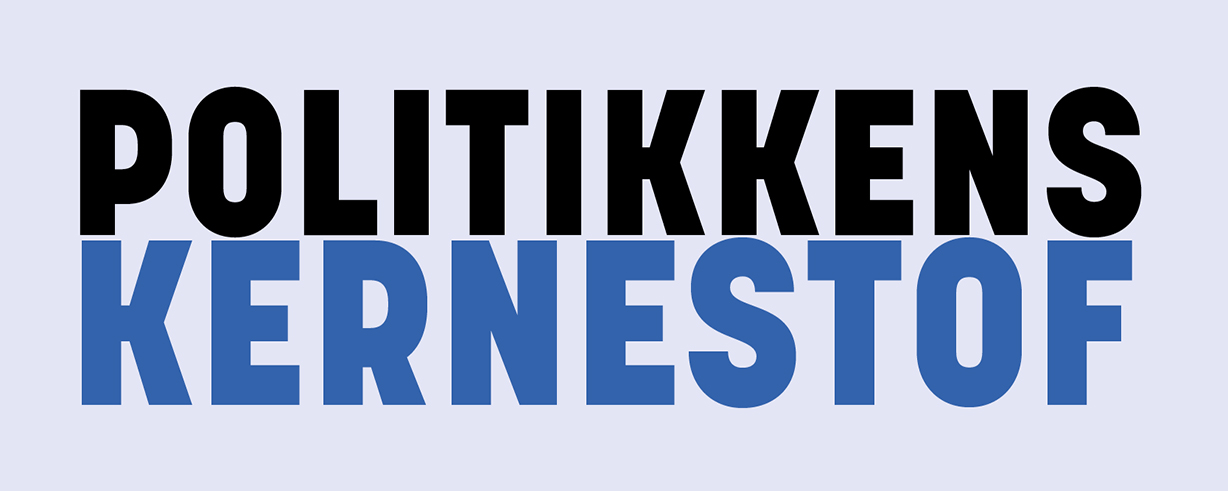 Læringsmål – kan du det?